MAPO: Mining and Recommending API Usage Patterns
Authors: Hao Zhong, Tao Xie, Lu Zhang, Jian Pei, and Hong Mei (2006)
Presented By: Aabhas Bhatia
Motivating Examples
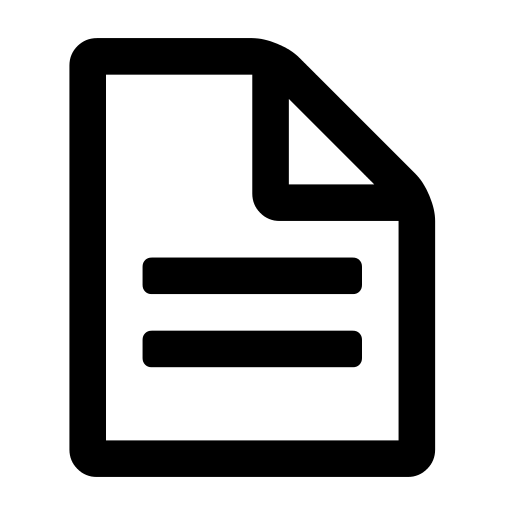 Reading File

Pre-written APIs in every language
Can simply use them
Need to look them up
Create HTTP Request
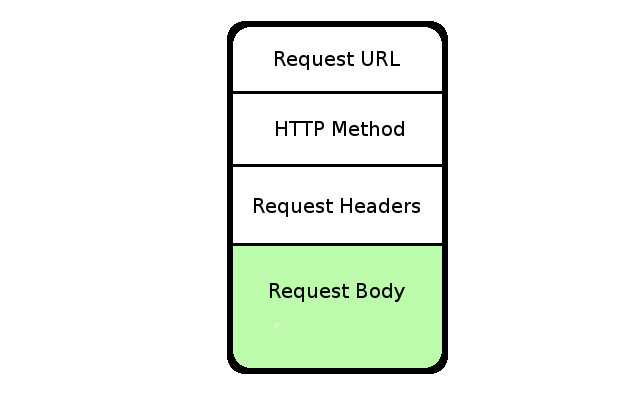 API keys encoded
Add file to body of HTTP request
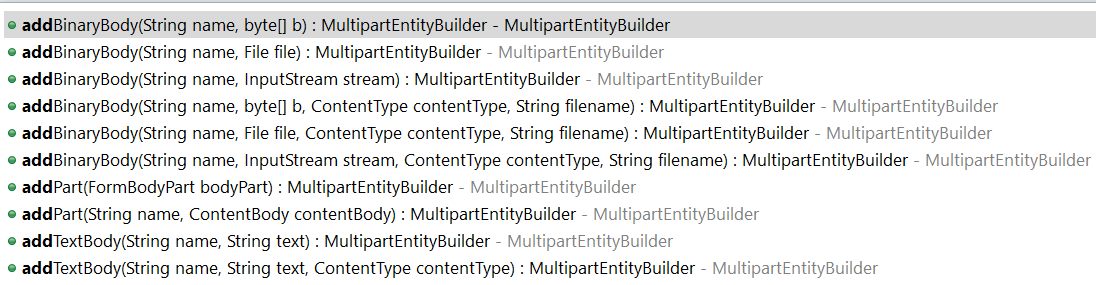 Reading File

Pre-written APIs in every language
Can simply use them
Need to look them up
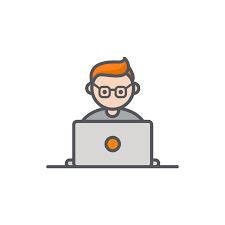 The Problem
APIs exist for reuse, but

Complex and difficult to reuse

How to organize different API methods together?
Search for code snippets?
Why not look at existing code snippets?
Which one is relevant?
More APIs to call?
Look at more snippets?
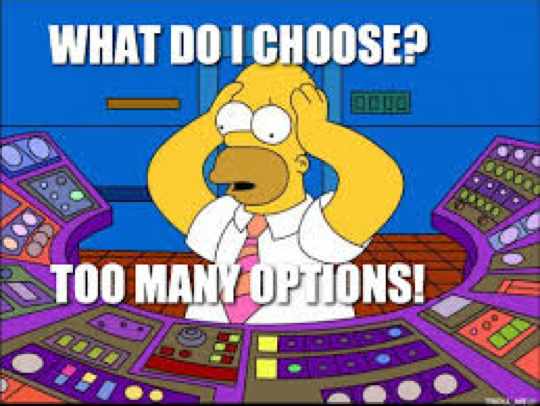 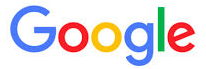 Solution
MAPO - Mining API usage Patterns from Open source repositories

Offline mining (scalable??)
Real time recommendations
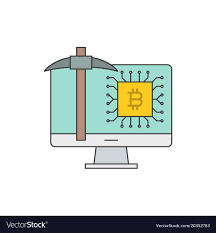 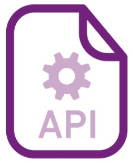 Code Extraction
Pattern Mining
Recommendation
Approach
Overview
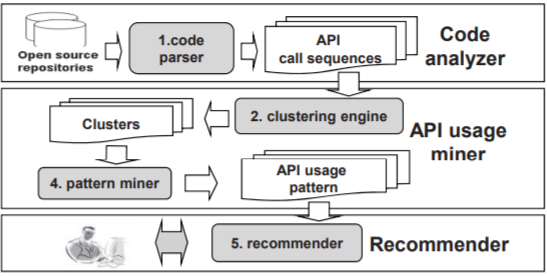 Extracts API usage information from code snippets
Organizes information according to the methods
Code Analyzer
Code Analyzer - parsing code
Looks at following locations for API method calls
Super constructor call
Class cast expression
Method call
Class instance creations
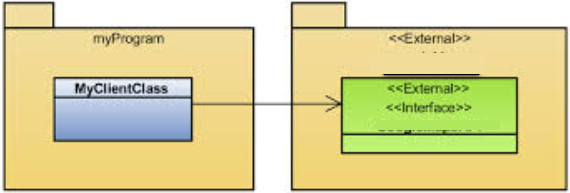 Code Analyzer - selecting API sequences
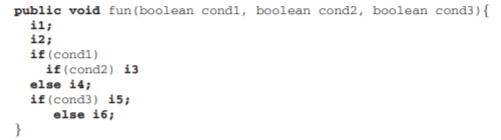 asas
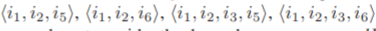 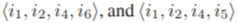 Code Analyzer - selecting API sequences
Choose a subset that covers all API calls

Avoid Method and Common-path overweight

Greedy way - select longest first

Recursive Method Inlining for developer’s methods
Groups API usage information into cluster
Mines patterns from each cluster
API usage miner
API usage miner - clustering
Precursor for mining- 

Reduce the total scenarios by clustering similar 
ones

Different API usage scenarios might interfere 
while mining
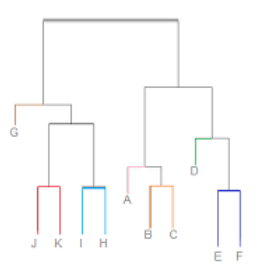 Clustering - similarity metrics
Use average of 3 (equal weights??)

Class Name

Method Name

Called API methods
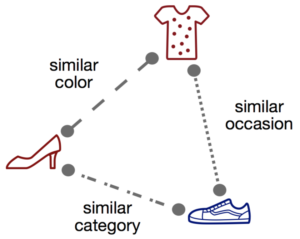 Similarity metrics - names
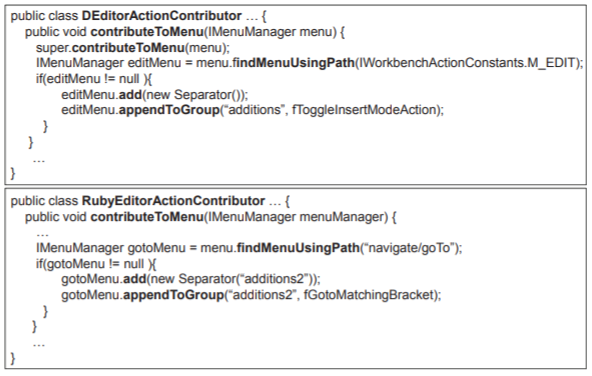 Similarity metrics - names
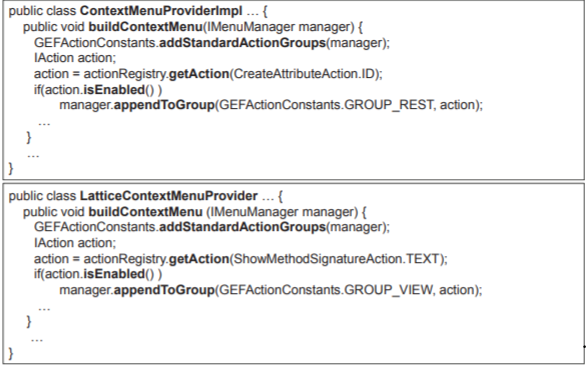 Similarity metrics - Called API methods
Similar feature but with different set of API methods called


For two sequences s1 and s2 :
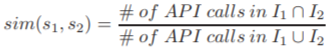 API Usage miner - mining from each cluster
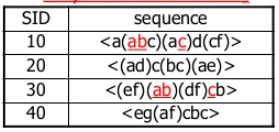 Mines frequent API method calls







Sequences with support greater than threshold reported(??)
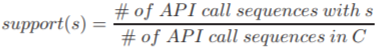 Recommends API usage pattern upon requests
Eclipse plugin ranks and shows code snippets
Recommender
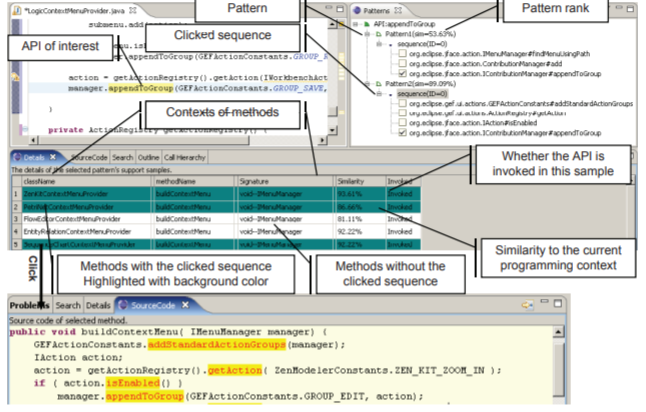 Experimental Study - is MAPO effective
Empirical Study - can MAPO lead to lesser bugs
Evaluation
Experimental Study - setup
Mined 20 projects that use Eclipse’s Graphical Editing Framework

Support value 0.7
Filtered out clusters not calling any GEF APIs
93 patterns, 157 API sequences, 856 API methods explored
Experimental Study - quantitative comparison
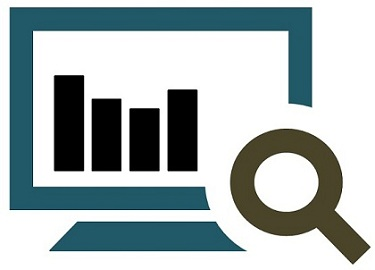 Results were compared against code 
Snippet searching tools:

Strathcona

Google code Search with limited search 
scope(??)

13 tasks created from a book on GEF
Experimental Study - results
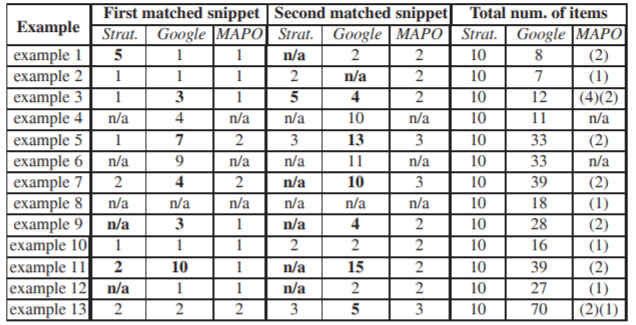 Experimental Study - design decisions validation
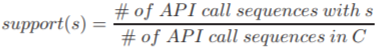 Greedy subsequence selection

Inlining

Clustering
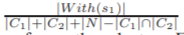 Experimental Study - design decisions validation
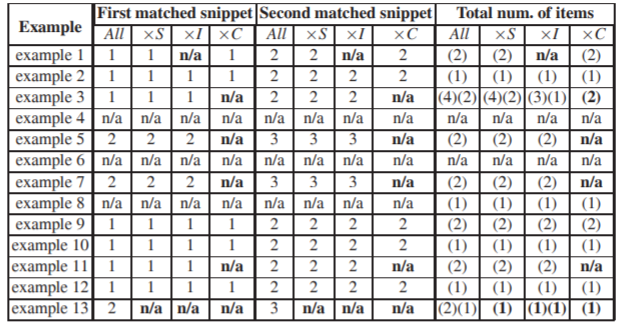 Empirical Study - setup
Goal - min bugs for tasks in 1 hour

Task implemented by authors and then code removed to form an incomplete code base(??)

Users can refer MAPO, Google and Strathcona
Empirical Study - setup
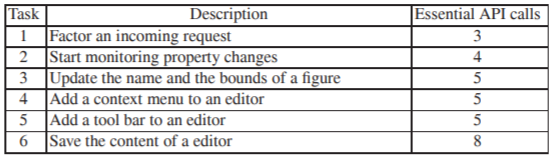 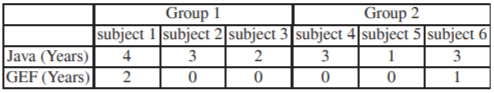 Empirical Study - results
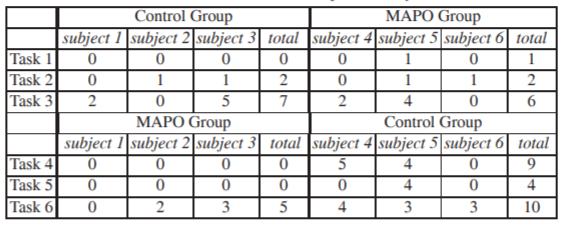 Recommending Code Snippets
Mining API properties
Related Work
Recommending Code Snippets
Strathcona locates a set of relevant code snippets from a repository
Prospector synthesizes solution jungloids from a jungloid query. 
XSnippet extends Prospector and adds additional queries, ranking heuristics, and mining algorithms to query a repository for relevant code snippets.
PARSEWeb mines snippets from Google code search to                           find solution jungloids.
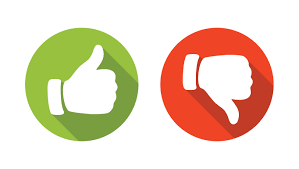 Mining API properties
Mine Association Rules among software artifacts:
-But properties mined without any temporal information                                                -MAPO mines more complicated API usage patterns
Mine frequent call sequences from API client code or traces:                                               -MAPO mines patterns related to multiple APIs.                                  -MAPO takes programming context into consideration
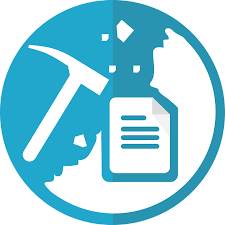 Mined patterns
Easier to find snippets
Less snippets to look at
Reduction in bugs
Eclipse IDE integration
Conclusion
Design decisions
Experiments
Discussion
Design Decisions
Equal weights to similarity metrics?

What about uncommon and security APIs?

What happens when API upgrades?

State of the art clustering schemes?

Threshold for support score?
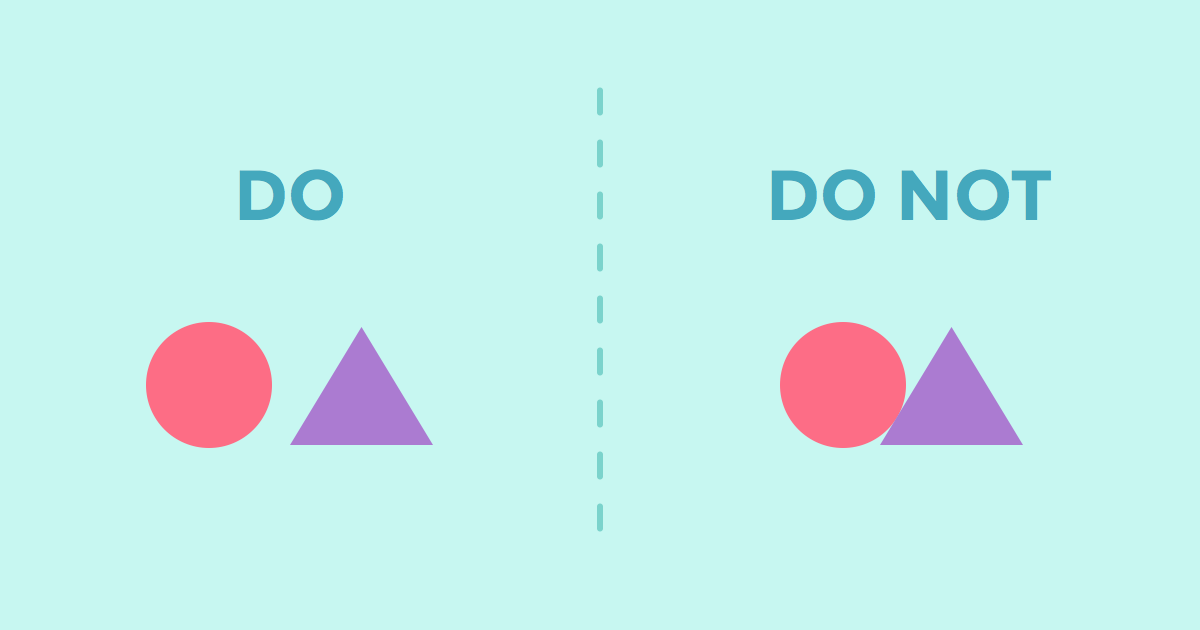 Experiments
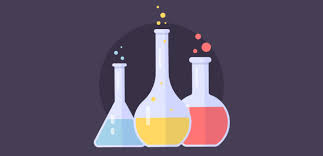 Limited Google code search over 20 repos

Scalability issues with offline mining

Skeletal of tasks was written by authors

Can I actually use this when writing code from scratch?
Questions
Thanks